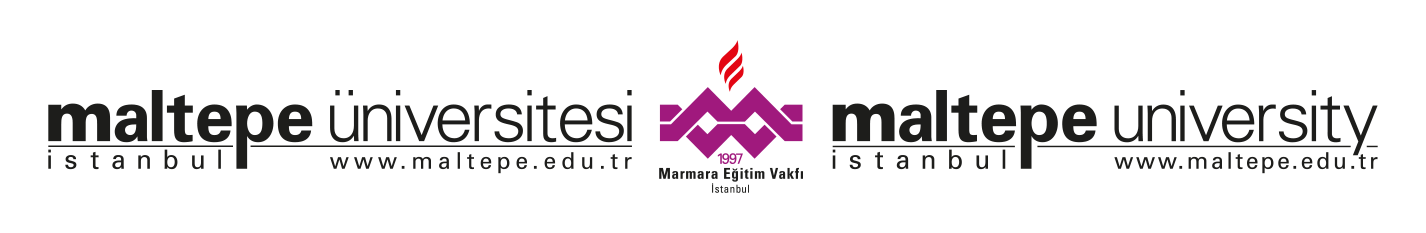 2020-2024 STRATEJİK PLAN 
KALİTE KOMİSYONU TOPLANTISI
21 Ocak 2020
[Speaker Notes: s]
2020-2024 STRATEJİK PLANI
Stratejik Plan Kapsamı
Stratejik Plan Hazırlık Süreci
Stratejik Planlamanın Sahiplenilmesi
Temel Performans Göstergeleri
Stratejik Amaçlar
Stratejik Hedefler
İzleme ve Değerlendirme
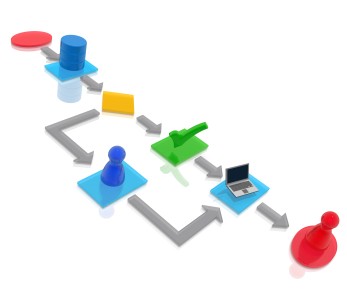 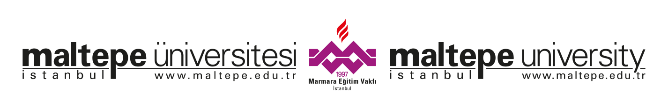 STRATEJİK PLANLAMA EKİBİ
STRATEJİK PLANLAMA EKİBİ
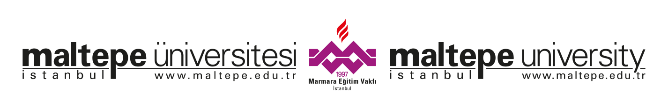 STRATEJİK PLAN KAPSAMI VE HAZIRLIK SÜRECİ
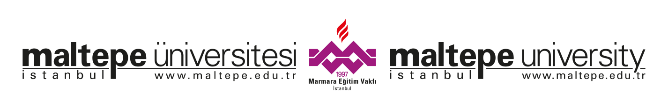 2020-2024 STRATEJİK PLAN HAZIRLIK SÜRECİ
Üniversitemizin devamlı gelişen bilimsel ve teknolojik değişimlere uyum sağlamasını ve tüm paydaşlarıyla birlikte gelecek tasarımında öncü bir dünya üniversite olmasını sağlayacak bir stratejik plan hazırlamasının gerekli olduğu düşünülmüştür.

Kalkınma Bakanlığı tarafından 2018 yılında yayınlanan “Üniversiteler için Stratejik Planlama Rehberi” doğrultusunda hazırlanan 2020-2024 Stratejik Planı çalışmaları 2019 Nisan ayında başlatılmış ve 2019 Aralık ayı sonuna kadar sürmüştür.

İlgili çalışmaları üst düzeyde yönlendirmek üzere Senatomuzun 15.04.2019 tarihli toplantısında Strateji Geliştirme Kurulu kurulmuş ve ilgili tüm çalışmalar Kalite Çalışmaları ve Stratejik Planlama Sürecinden sorumlu Rektör Yardımcısının koordinasyonunda yapılmıştır.

Stratejik Planın oluşumunda Üniversitemizin tüm iç ve dış paydaşlarının katılımları sağlanmış ve katkıları alınmıştır.
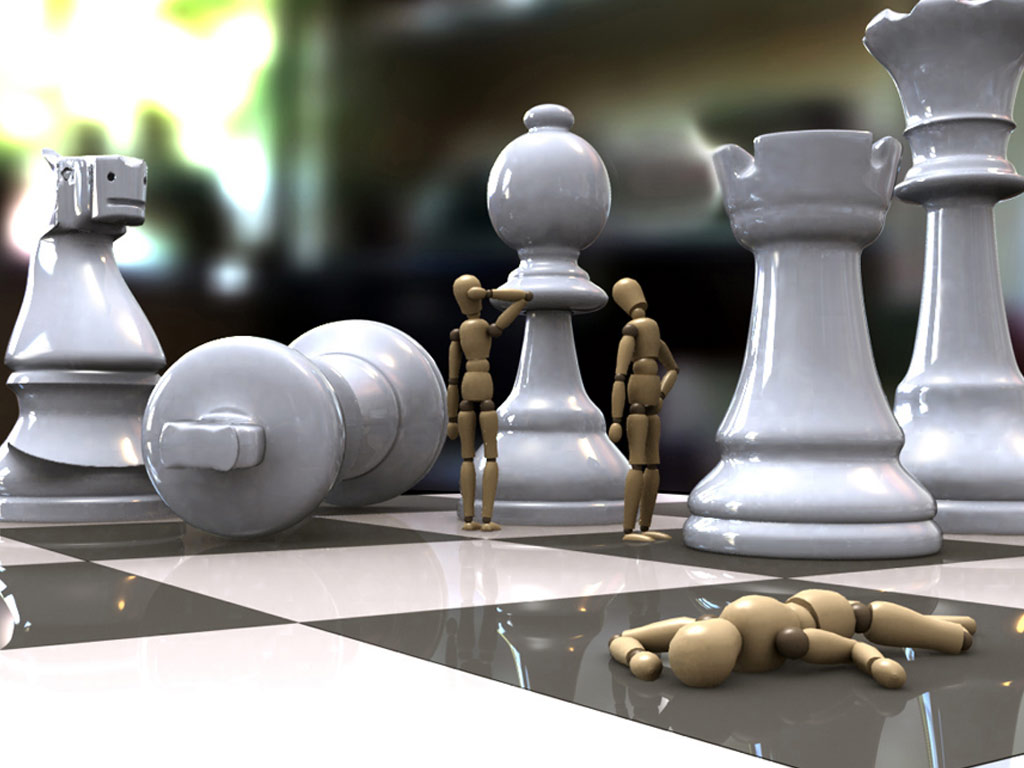 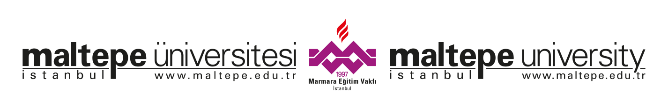 2020-2024 STRATEJİK PLAN HAZIRLIK SÜRECİ
Stratejik Plan hazırlama sürecinde; mevcut durum analizi, geleceğe bakış, farklılaşma stratejisi ve strateji geliştirme olmak üzere dört aşamada çalışmalar yürütülmüştür. 

Mayıs-Temmuz 2019 tarihleri arasında tamamlanan mevcut durum analizinde; uygulanmakta olan 2016-2020 Dönemi Stratejik Planı değerlendirilmiş, mevzuat analizi ve üst politika belgelerinin analizi yapılmış, faaliyet alanları ve ürün ile hizmetler belirlenmiş, paydaş analizi gerçekleştirilmiş, mali ve fiziki kaynak analizleri ve üniversitenin GZFT analizi yapılmıştır. 

Ağustos-Ekim 2019 tarihleri arasında geleceğe bakış çalışmalarıyla üniversitemizin vizyon, misyon ve temel değerleri son halini almıştır.

Maltepe Üniversitesi’nin stratejik amaçları ve hedefleri belirlendikten sonra, hedeflere ne ölçüde ulaşıldığını izlemek ve değerlendirmek amacıyla performans göstergeleri belirlenmiştir.(Kasım 2019)
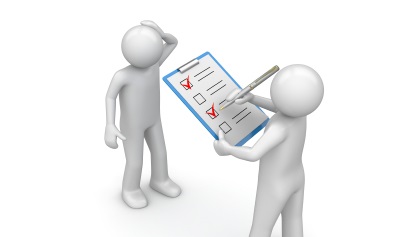 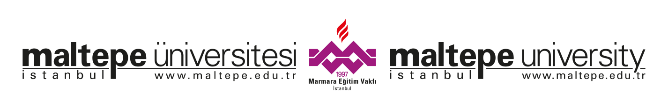 2020-2024 STRATEJİK PLAN HAZIRLIK SÜRECİ
Taslak stratejik amaç ve hedefler ilgili birimlere gönderilerek, 5 yılı kapsayacak şekilde performans göstergelerine ait hedeflenen sayısal veriler toplanmış ve hedeflere yönelik performans göstergelerinin, bu göstergelere ilişkin mevcut duruma ait değerler ve stratejik plan döneminde ulaşılması arzulanan seviyeler belirtilmiştir. (Aralık 2019)

Stratejik Planda son olarak izlenmesi ve değerlendirilmesine yönelik sistem tasarımı yapılması için İzleme ve Değerlendirme bölümü tamamlanmıştır. 

Stratejik Plan taslağı hazırlanarak Kalite Yönetim Koordinatörlüğü başkanlığında Strateji Planlama Ekibi tarafından son kez değerlendirilmiş, önce SGK’ya sunulmuş ve Rektör onayından sonra da  Üniversitemiz Senato toplantısında sunulması benimsenmiştir.
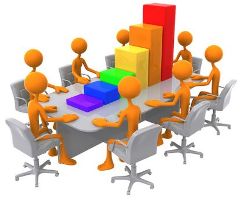 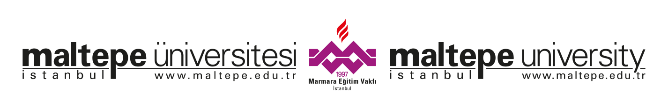 STRATEJİK PLANIN SAHİPLENİLMESİ
Stratejik planlamanın başarısı ancak üniversitenin tüm çalışanlarının planı sahiplenmesiyle mümkündür.
Stratejik planlama üniversite içinde belirli bir birimin ya da kişinin işi olarak görülmemelidir. Plan hazırlamak ve üniversiteyi bu plan doğrultusunda yönetmek üniversite yönetiminin ana işlevlerindendir.
Bu nedenle, Rektörün desteği ve yönlendirmesi, stratejik planlamanın vazgeçilmez koşuludur.
Rektör, stratejik plan yaklaşımını benimsediğini üniversite çalışanlarıyla paylaşmalı ve kurumsal sahiplenmeyi sağlamalıdır.
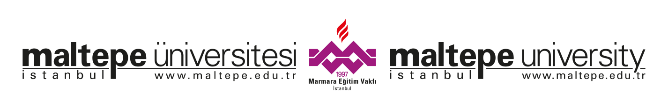 2020-2024 STRATEJİK PLANI
Maltepe Üniversitesi 2020-2024 Stratejik Planında

6 Stratejik Amaç
28 Hedef
119 Performans Göstergesi

	bulunmaktadır.
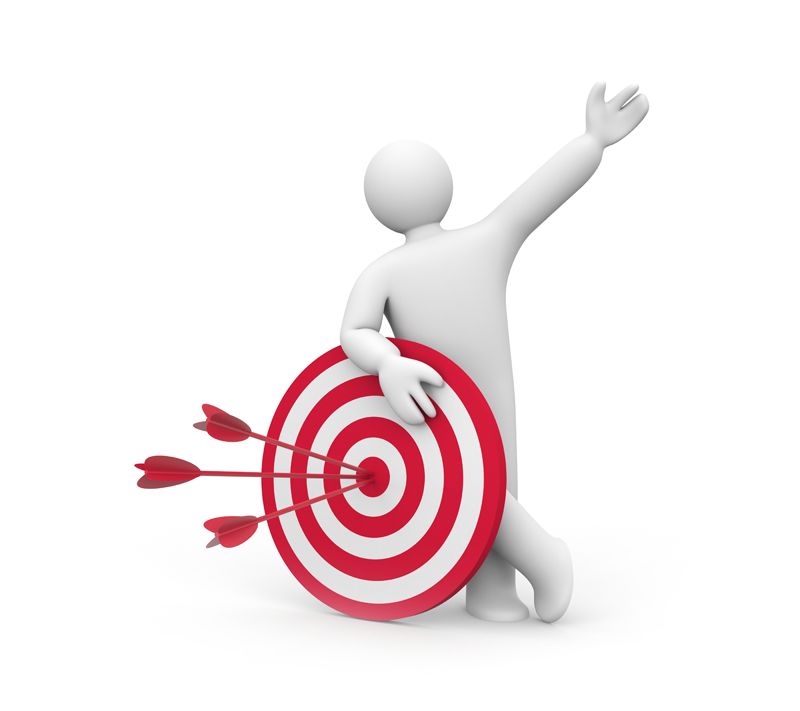 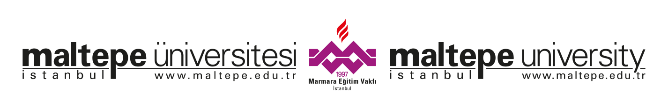 2020-2024 STRATEJİK PLAN TEMEL PERFORMANS GÖSTERGELERİ
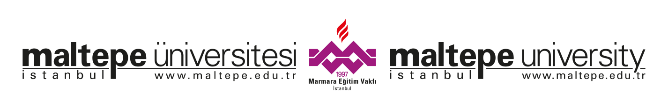 STRATEJİK AMAÇLAR
SA1. Kurumsal imajı geliştirme, kurumsal kimlik ve markalaşmayı güçlendirme
SA2. Eğitim-öğretim faaliyetlerinin kalitesini sürekli geliştirme
SA3. Yerel, bölgesel ve küresel öncelikleri dikkate alarak, Ar-Ge/Yenilikçilik /Topluma Katkı
        faaliyetlerinin alanını çeşitlendirme ve sürekli geliştirme
SA4. Her alanda kalite yönetim sistemlerini hayata geçirme ve sürdürülebilirliğini sağlama
SA5. Yaşam boyu öğrenme yaklaşımını sürdürme ve dijitalleşmeye ağırlık verme
SA6. Uluslararasılaşma düzeyini artırma
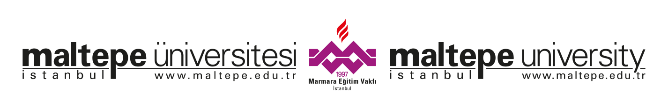 STRATEJİK AMAÇLAR VE HEDEFLER
SA1. Kurumsal imajı geliştirme, kurumsal kimlik ve markalaşmayı güçlendirme

Hedef 1.1. Öğretim elemanlarının araştırmaya yönelik çalışmalarının devamının artırılarak sağlanması
Hedef 1.2. Maltepe Üniversitesi adresli makale, kitap, atıf, patent, faydalı model ve ticari ürün sayısının   	    arttırılması
Hedef 1.3. Öğretim elemanlarının ulusal/uluslararası projelerinin sayısının artırılması
Hedef 1.4. Doktora öğrencilerinin sayısının ve yaptıkları araştırmalarının niteliğinin artırılması
Hedef 1.5. Üniversitenin sıralama sistemlerinde üst konumlarda yer almasının sağlanması
Hedef 1.6. Ulusal/Uluslararası imaj ve saygınlığın artırılması
Hedef 1.7. Üniversitenin sosyal medyadaki tanınırlığını arttırılması
Hedef 1.8. Tercih Tanıtım Etkinliklerinin sayısının artırılması
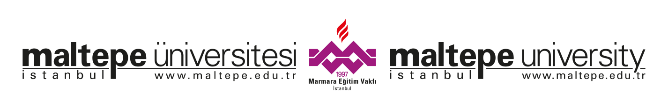 STRATEJİK AMAÇLAR VE HEDEFLER
SA2. Eğitim-öğretim faaliyetlerinin kalitesini sürekli geliştirme

Hedef 2.1. Lisansüstü programların çeşitlendirilmesi ve sayısının artırılması
Hedef 2.2. Çift anadal ve yandal seçenek sayısının arttırılması 
Hedef 2.3. Eğitim, araştırma ve sosyal alanların fiziki alt yapısının geliştirmesi
Hedef 2.4. Meslek ve Teknik Eğitim Bölgesinde alan temelli MYO kurulması
Hedef 2.5. Öğrencilere yönelik sosyal, kültürel ve sportif alanlarda sunulan hizmetlerin kapasitesinin ve  	  	    kalitesinin arttırılması
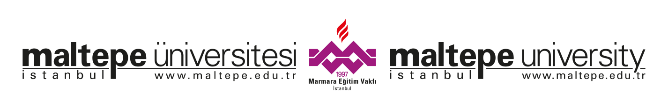 STRATEJİK AMAÇLAR VE HEDEFLER
SA3. Yerel, bölgesel ve küresel öncelikleri dikkate alarak, Ar-Ge/Yenilikçilik /Topluma Katkı
        faaliyetlerinin alanını çeşitlendirme ve sürekli geliştirme

Hedef 3.1. TTO hizmet etkinliğinin, çeşitliliğinin ve gelirlerinin artırılması
Hedef 3.2. Teknopark İstanbul’da ar-ge faaliyetlerinin hayata geçirilmesi
Hedef 3.3. Toplumsal sorunlara odaklanma ve çözüme katkı sağlanması
Hedef 3.4. Toplumda özel politika gerektiren çocuklar, gençler, kadınlar, engelliler, yaşlılar vb. grupların 	  	    çalışılması ve bu gruplara yönelik politikaların üretilmesi
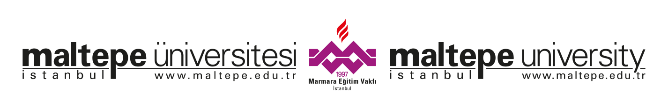 STRATEJİK AMAÇLAR VE HEDEFLER
SA4. Her alanda kalite yönetim sistemlerini hayata geçirme ve sürdürülebilirliğini sağlama

Hedef 4.1. Akredite olan program sayısının arttırılması
Hedef 4.2. Farklı alanlarda ISO belgelerinin alınması
Hedef 4.3. Kalite Güvence uygulamalarının yaygınlaştırılması
Hedef 4.4. Şikâyet yönetimi ve öneri sisteminin kurulması ve çalıştırılması
Hedef 4.5. Bilgi işlem sistemlerinin geliştirilmesi
Hedef 4.6. MİKAM çalışmalarının sürekliliğinin sağlanması
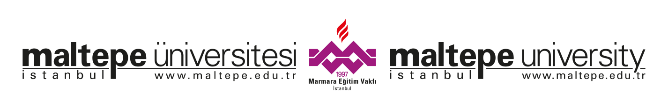 STRATEJİK AMAÇLAR VE HEDEFLER
SA5. Yaşam boyu öğrenme yaklaşımını sürdürme ve dijitalleşmeye ağırlık verme

Hedef 5.1. İç paydaş yetkinlik artırma programlarının düzenlemesi
Hedef 5.2. SEM faaliyetlerinin artırılması ve yaygınlaştırılması
Hedef 5.3. Öğretim teknolojilerinin kullanımının yaygınlaştırılması
Hedef 5.4. Kütüphane ve Bilgi Merkezindeki veri tabanı ve elektronik yayın sayısının arttırılması ve yaygınlaştırılması
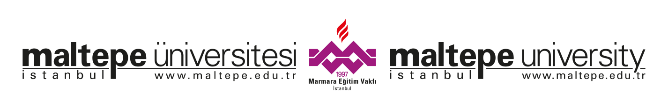 STRATEJİK AMAÇLAR VE HEDEFLER
SA6. Uluslararasılaşma düzeyini artırma

Hedef 6.1. Uluslararası değişim programlarının etkinliğini arttırılması
Hedef 6.2. Yabancı dilde eğitim veren program sayısının arttırılması
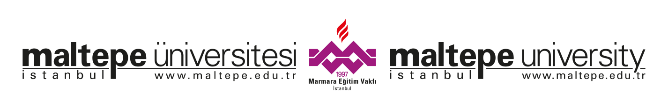 İZLEME VE DEĞERLENDİRME
Stratejik Plan yılda iki kez olmak üzere altı aylık İzleme ve Yılsonu Değerlendirme Raporları ayrı ayrı hazırlanacaktır.

İzleme ve değerlendirme sürecinde temel sorumluluk Rektöre aittir. Rektör başkanlığında yapılan yılsonu değerlendirme toplantısında hedeflere kalan süre içinde nasıl ulaşılacağı, riskler ve alınacak tedbirler görüşülecektir.

İzleme-Değerlendirme Toplantıları Rektör Başkanlığında Rektör Yardımcıları, Genel Sekreter, Kalite Yönetim Koordinatörlüğü, Kalite Komisyonu ve tüm akademik ve idari birimlerin yöneticilerinin katılımları ile yapılacaktır.
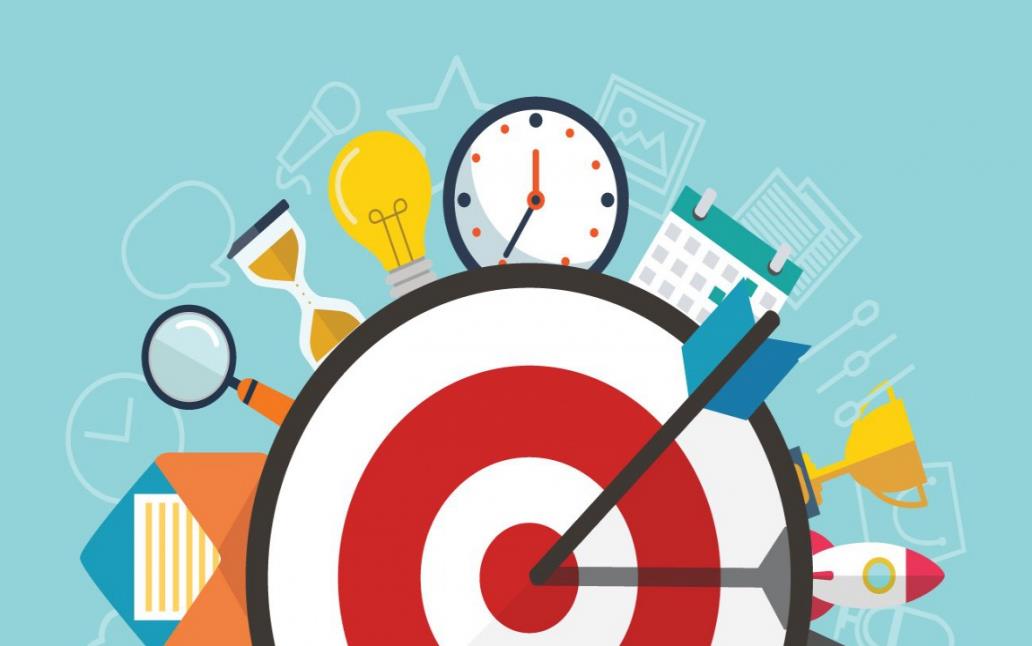 İZLEME VE DEĞERLENDİRME
Toplantıların sonucunda Rektör, stratejik planının kalan süresi için hedeflere nasıl ulaşılacağına ilişkin gerekli önlemleri ortaya koyacak ve ilgili birimleri görevlendirecektir.

Rektör, Strateji Geliştirme Kurulu ile Stratejik Planlama Ekibini toplantıya davet edip yılsonu raporu hakkında bilgilendirme yapacak ve gerekirse bazı performans göstergelerinin güncellenmesini talep edecektir. 

İzleme ve değerlendirme toplantıları, ihtiyaca göre üniversitenin belirleyeceği daha kısa dönemlerde de gerçekleştirilebilecektir.
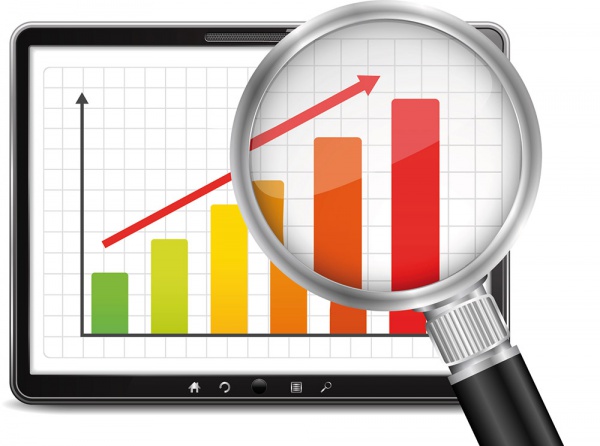 TEŞEKKÜR EDERİZ.
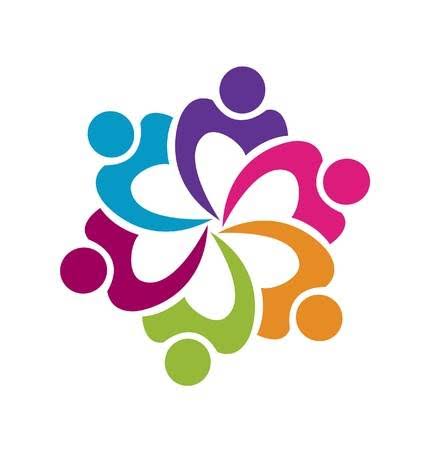 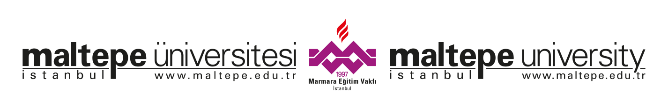